Corporación Educativa Winston Churchill
Clave 6930
“LOS ESTILOS DE VIDA SALUDABLES; FÍSICOS, EMOCIONALES E INTELECTUALES; AYUDAN A PREVENIR PROBLEMAS DE OBESIDAD Y MOTRICIDAD FÍSICA EN LA VIDA ADULTA.

GRADO: 5TO. (Grupo - 502)
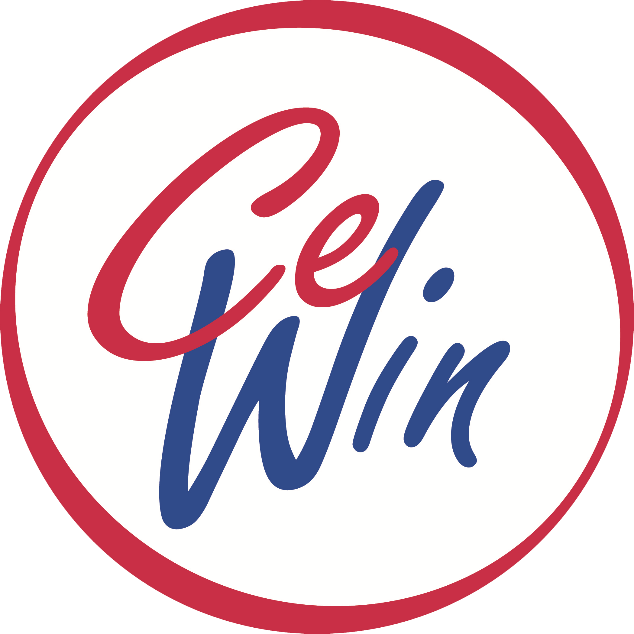 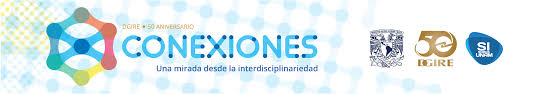 CONEXIONE EQUIPO 3
PROYECTO PLANEADO PARA IMPLEMENTAR EL CICLO ESCOLAR 2020-2021
Fecha de planeación:
Del 21 de noviembre de 2019  al 13 de Marzo del 2020

Fecha de ejecución:
11 Enero- 25 de marzo del 2021


Nota: Por contingencia la ejecución no se llevó a cabo a partir del 25 de marzo 2020
JUSTIFICACIÓN Y/O INTRODUCCIÓN
Según la OCDE, cerca del 73% de la población en México padece sobrepeso, eso pone al país en los primeros lugares de obesidad en el mundo. Por otro lado nuestra institución; “Corporación Educativa Winston Churchill”, ubicada en el Estado de México, municipio de Ecatepec, también padece este problema, pues se encuentra en el tercer lugar de los municipios del estado de México con este problema.
Los exámenes médicos presentados por los estudiantes al inicio de ciclo escolar, revelan poca actividad física, malos hábitos alimenticios y por obviedad sobrepeso.
Esto puede deberse en gran medida a su contexto familiar y social inmediato, mismos que les hacen adoptar estilos de vida no son saludables, en comparación con otras generaciones, donde no existían tantos alimentos procesados como en la actualidad.Pero también, a la falta de actividad física, se suma el alto contenido calórico de los alimentos que consumen, energía que no utilizan y termina convirtiéndose en grasa. Y por si esto no fuera poco los hábitos emocionales e intelectuales así como los de cuidado personal, no son los más apropiados para tener un estilo de vida saludable.
Frente a este problema como equipo de trabajo, proponemos una serie de actividades que sensibilicen, promuevan y proporcionen herramientas a los alumnos del colegio. Se iniciará con una  Investigación documental, que nos llevará a sondear mediante una encuesta los hábitos de vida saludables, para después proponer a través de una aplicación un registro diario de hábitos, que permita  a la comunidad académica hacer conciencia de los mismos. Cada asignatura proporcionara herramientas en sondear el estilo de vida que se cerrando con una carrera estudiantil que le proporcionen a los alumnos las herramientas e información necesaria para prevenir acontecimientos desafortunados en su salud, y privarlo de tener un estilo de vida saludable.
OBJETIVO GENERAL DEL PROYECTO
Que el alumno investigue, compare y reflexione entre los estilos de vida saludable (cuidado físico, psicológico y fisiológico) con los que practica  actualmente, para que con ello estructure un proyecto de vida saludable, el cual se verá reflejado a través de actividades que le permitan tener un autoconocimiento comparando hábitos alimenticios pasados y actuales, investigando el contenido nutrimental de los alimentos y realizando prácticas motrices (deporte y/o ejercicio).
OBJETIVOS POR ASIGNATURA
Educación Física VObjetivo: Que el alumno desarrolle un estilo de vida saludable que conlleve a la realización de actividades motrices adecuadas, mediante la aplicación de una batería de pruebas físicas que identifique su capacidad motriz en el deporte y/o ejercicio, y por supuesto una buena alimentación e higiene. 
Orientación Educativa VObjetivo: Que el alumno identifique y reflexione sobre la importancia de tener una vida saludable mediante la aplicación de una encuesta y prueba de autoconocimiento que le apoyaran en su proyecto de elección de área vocacional así como en su decisión de carrera.
Inglés
Objetivo: Que los alumnos analicen estilos de vida, a través de una investigación entre personas de 1950 y en la actualidad, para generar una campaña de sensibilización en la comunidad estudiantil.  
Biología
Objetivo: Qué los alumnos identifiquen las principales moléculas orgánicas energéticas en alimentos, a partir de la investigación de su contenido calórico, para poder decidir cuales son aquellos que más les benefician y así optar por un estilo de vida saludable.
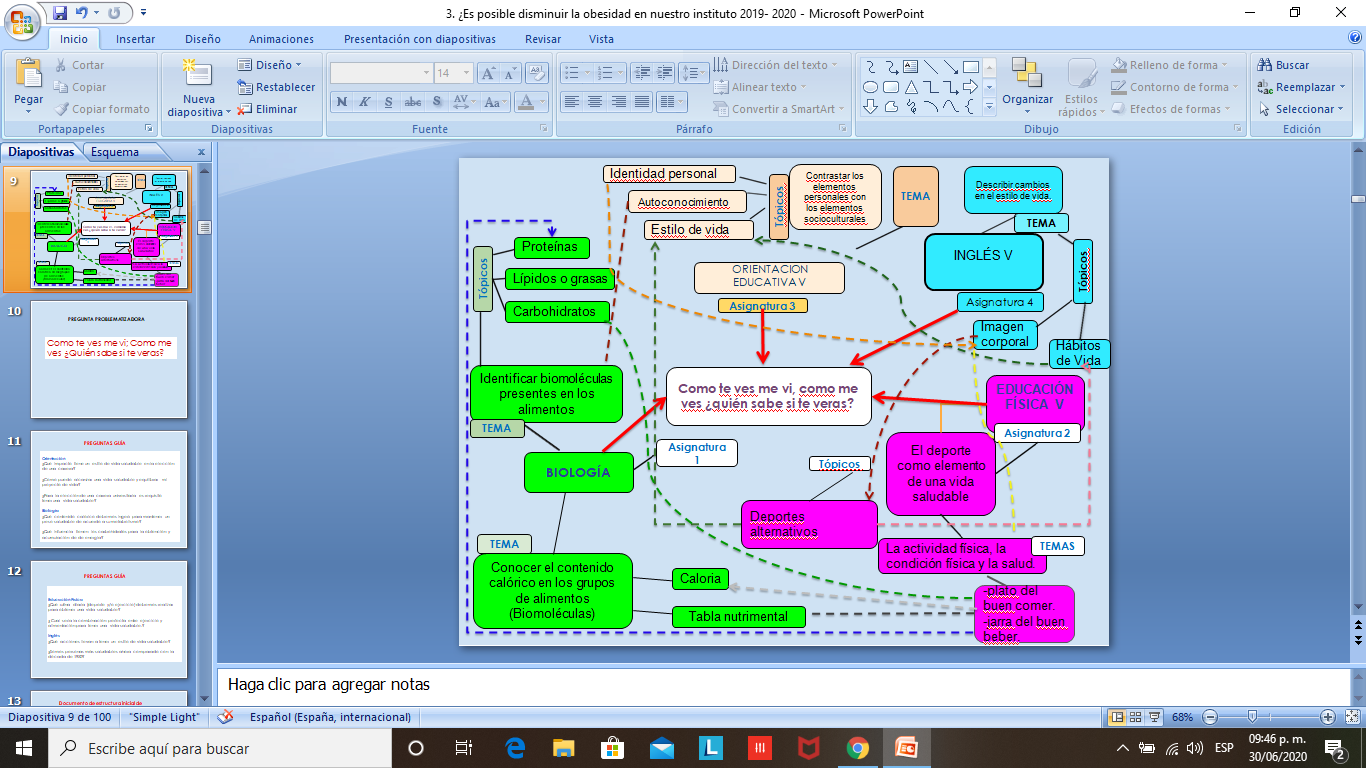 ORGANIZADOR
GRÁFICO
PREGUNTAS PROBLEMATIZADORAS
¿Los hábitos nutrimentales, de actividad física, de control emocional, influyen para tener una vida adulta saludable?
Como te ves me vi; Como me ves ¿Quién sabe si te veras?
PREGUNTAS GUÍA
Orientación
¿Qué impacto tiene un estilo de vida saludable en la elección de una carrera?

¿Como puedo alcanzar una vida saludable?

¿Cómo influye un estilo de vida saludable en mis relaciones interpersonales ?¿El éxito profesional depende de un estilo de vida saludable?

Biología 
¿Qué contenido calórico se debe ingerir para mantener un peso saludable en concordancia con el metabolismo?

¿Qué influencia tienen los carbohidratos, las proteínas y las grasas para la obtención y/o acumulación de energía?
PREGUNTAS GUÍA
Educación Física¿Qué beneficios para la salud trae practicar una disciplina deportiva e incluirla en la rutina diaria?
¿Qué actividad física están a mi alcance(deporte y/o ejercicio) para obtener una vida saludable?
¿ Cual seria la combinación perfecta entre ejercicio y alimentación para tener energía y realizar mis actividades diarias?

Inglés 
¿Qué hábitos intelectuales colaboran para tener una vida saludable?

¿Si nos comparamos con personas de los años 50as. Que hábitos saludables tenían ellos, que nosotros no tenemos?
Documento de estructura inicial de planeación  E. III
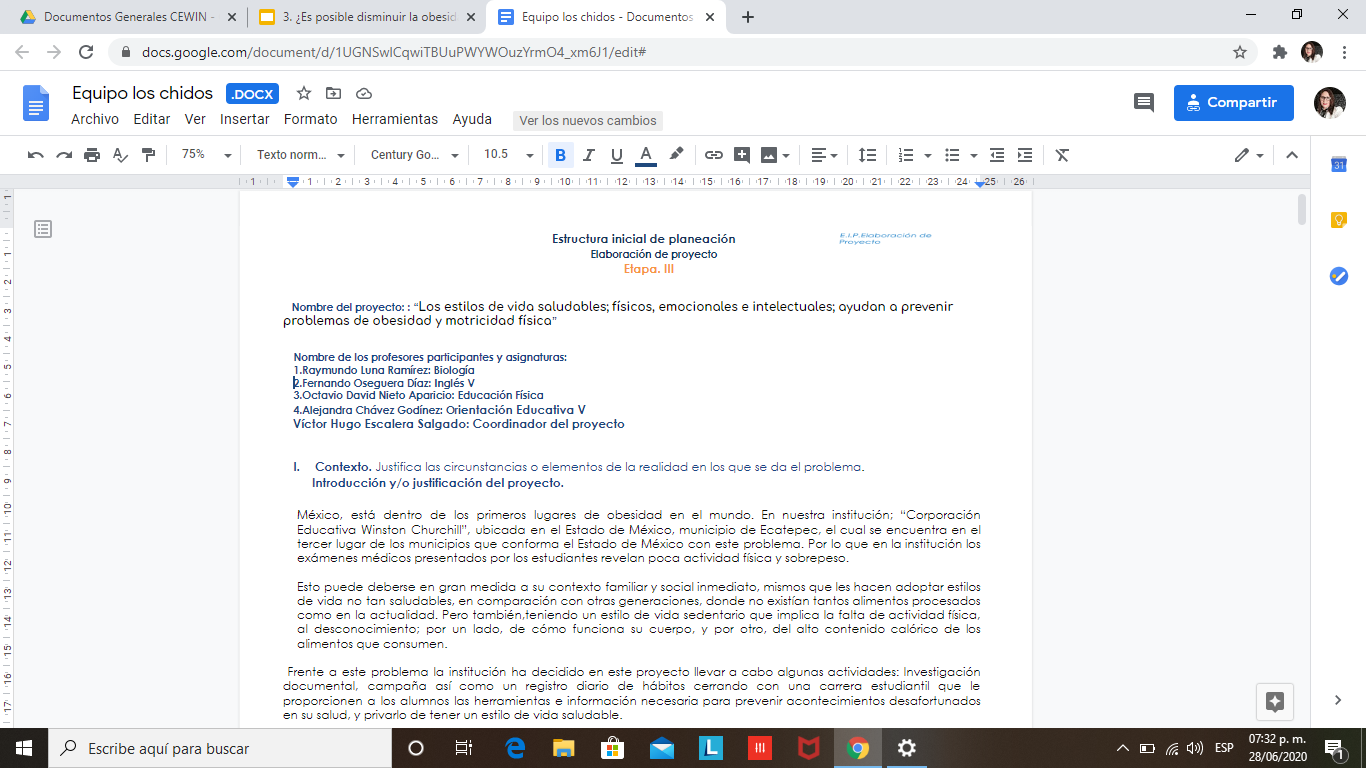 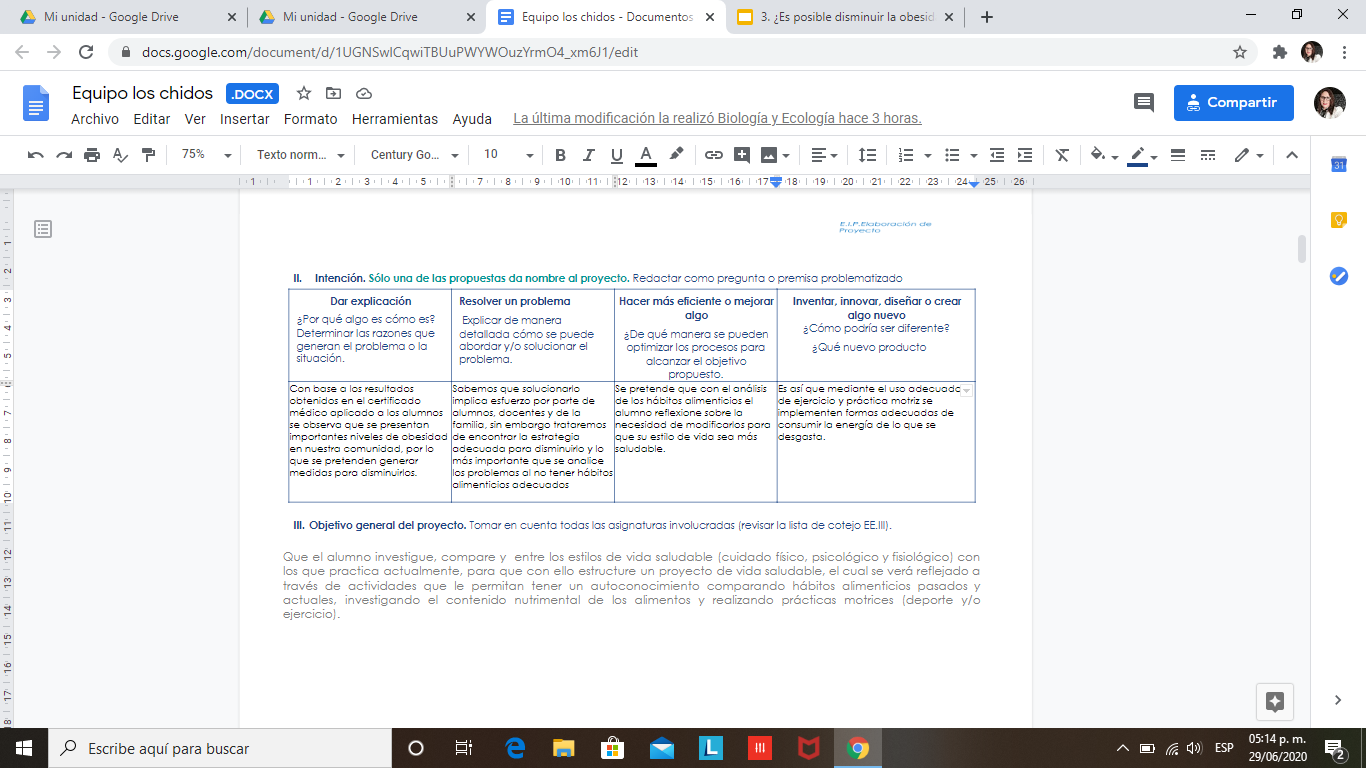 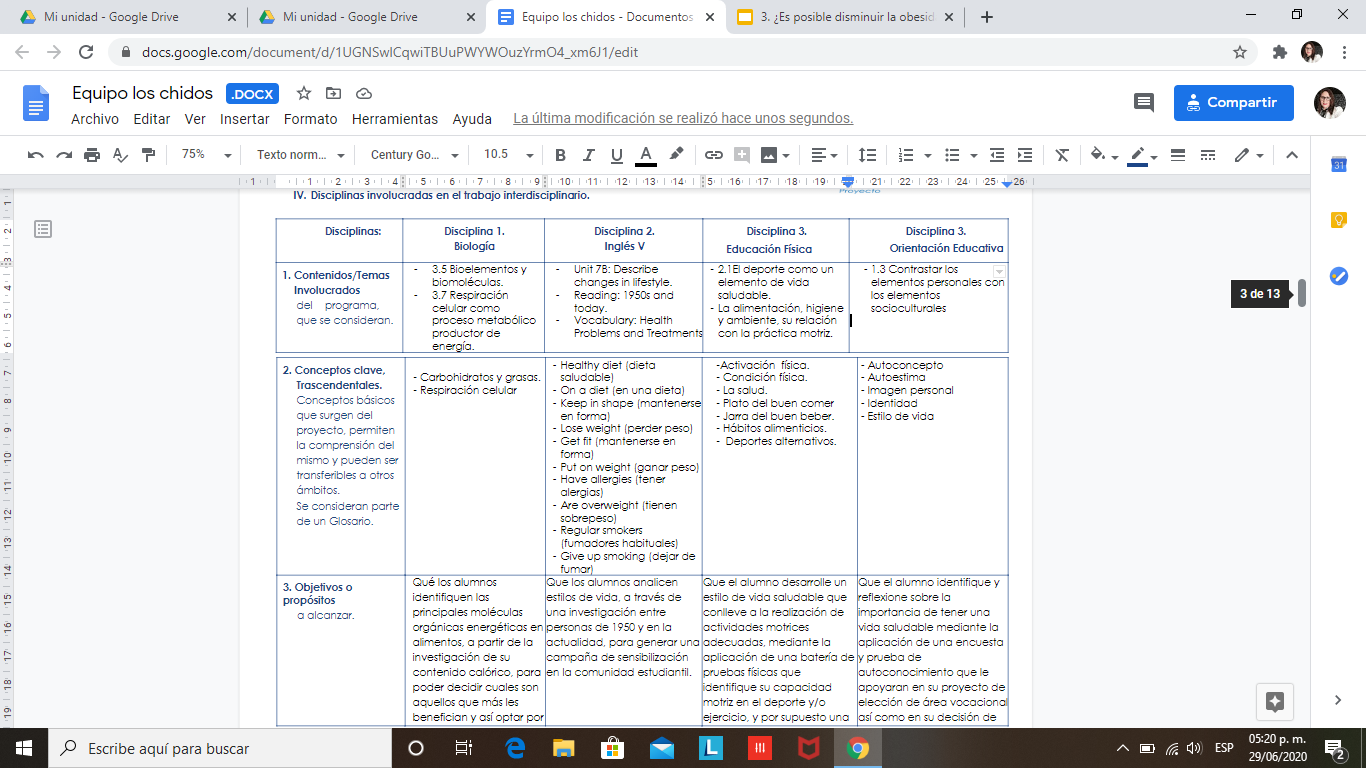 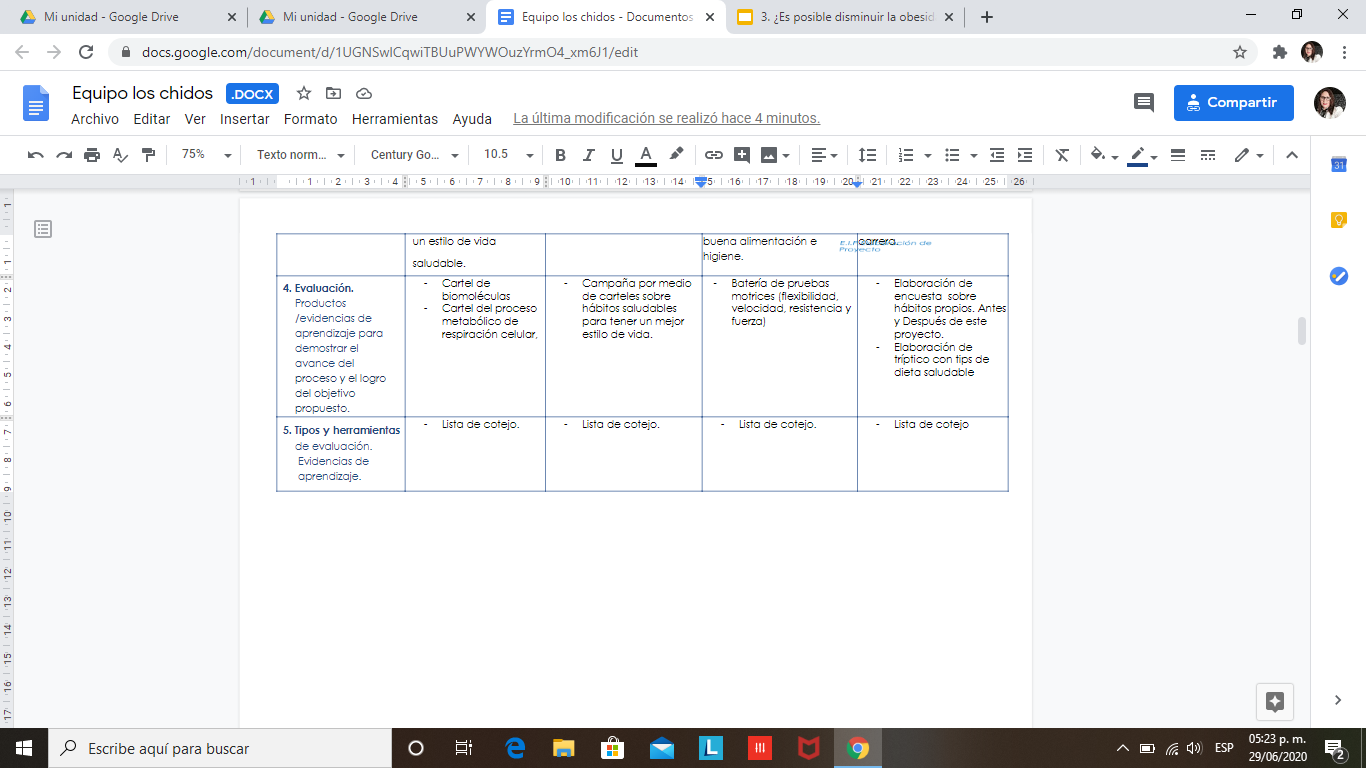 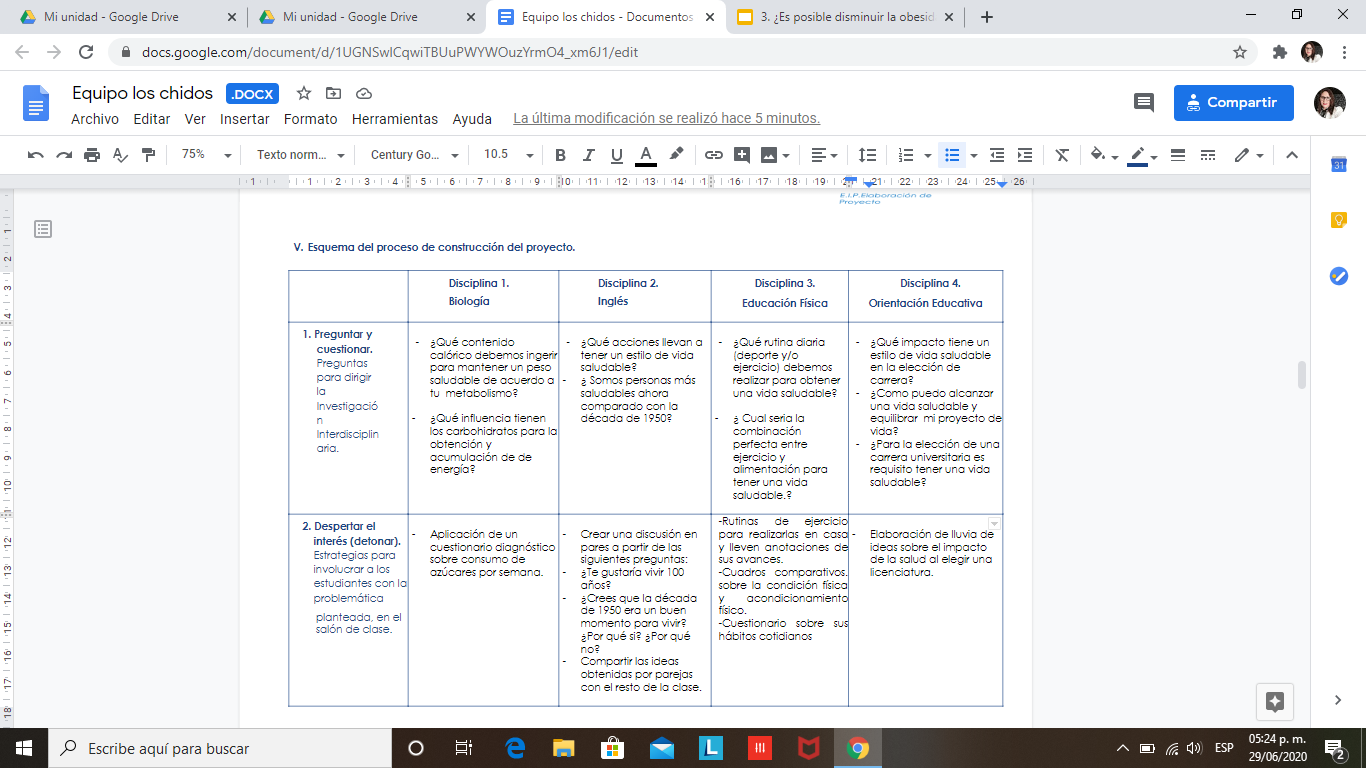 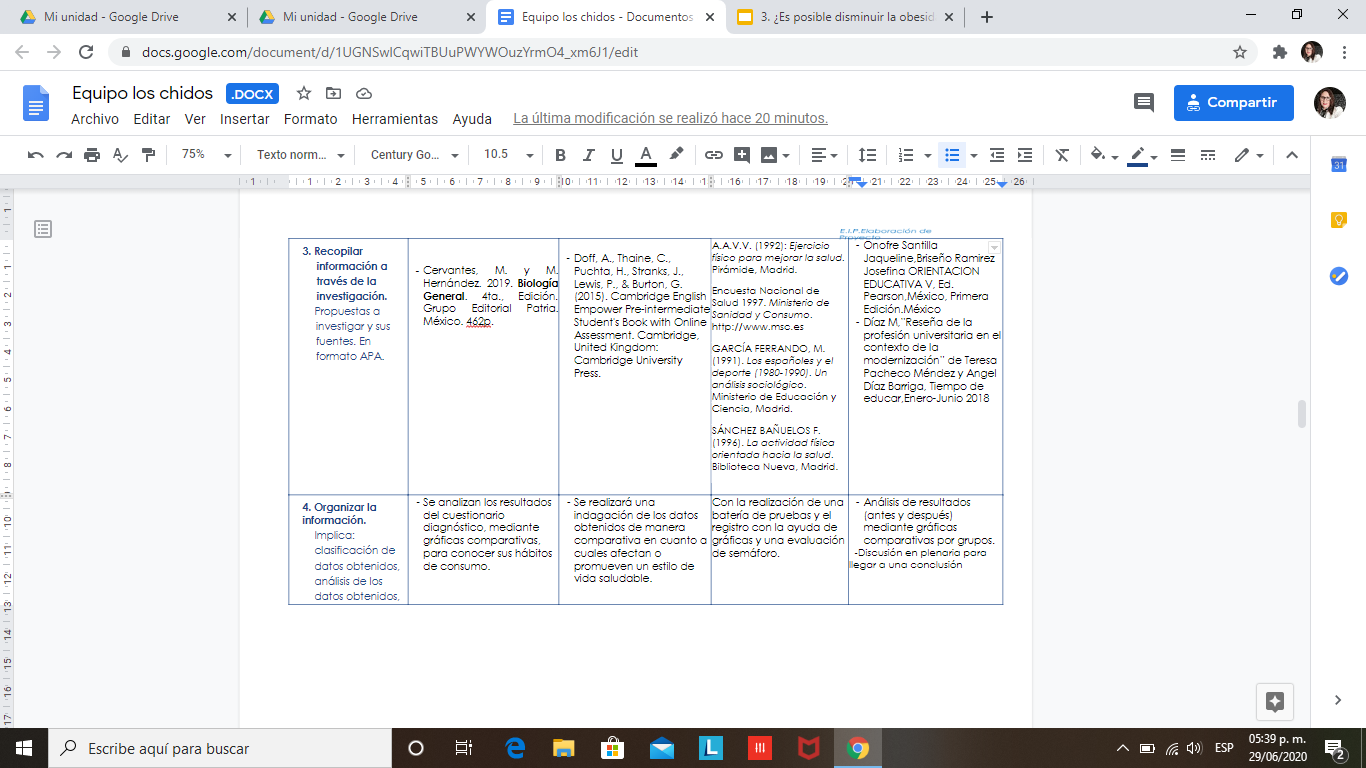 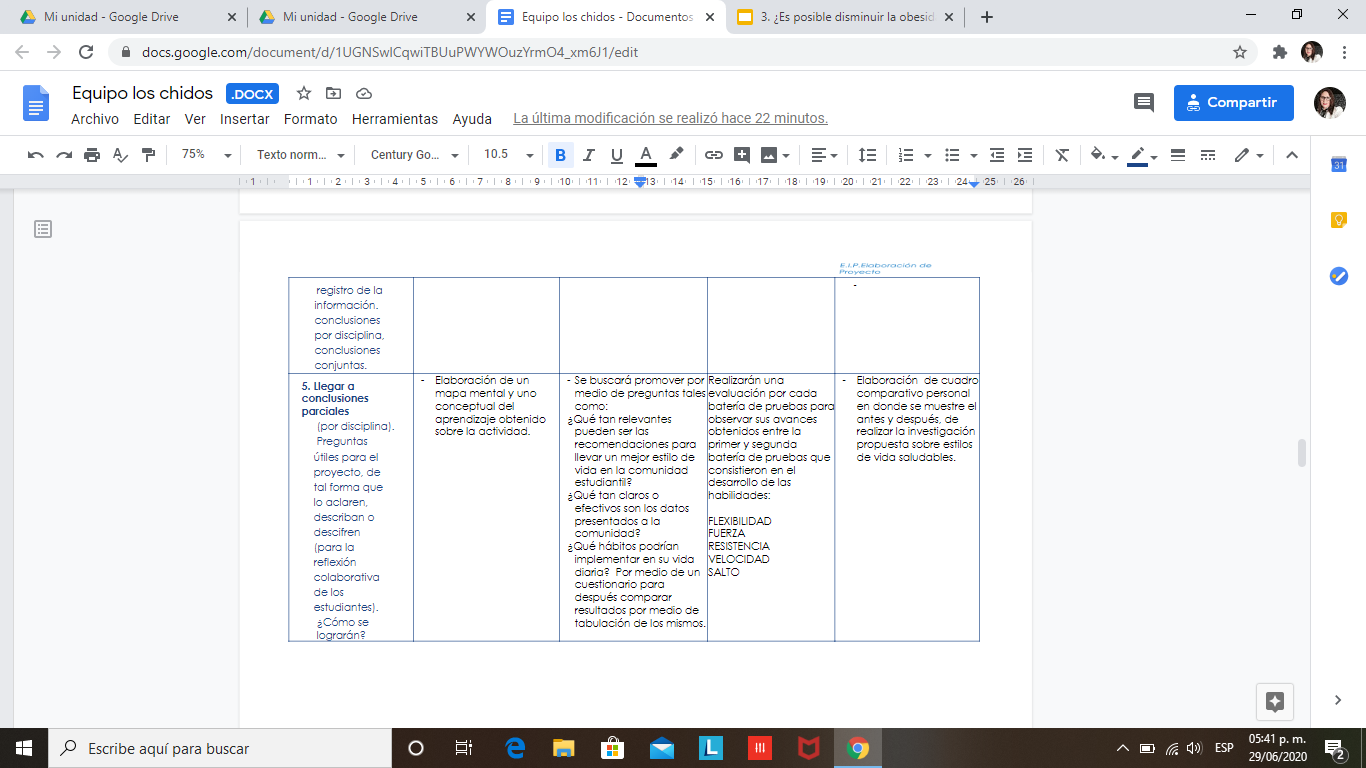 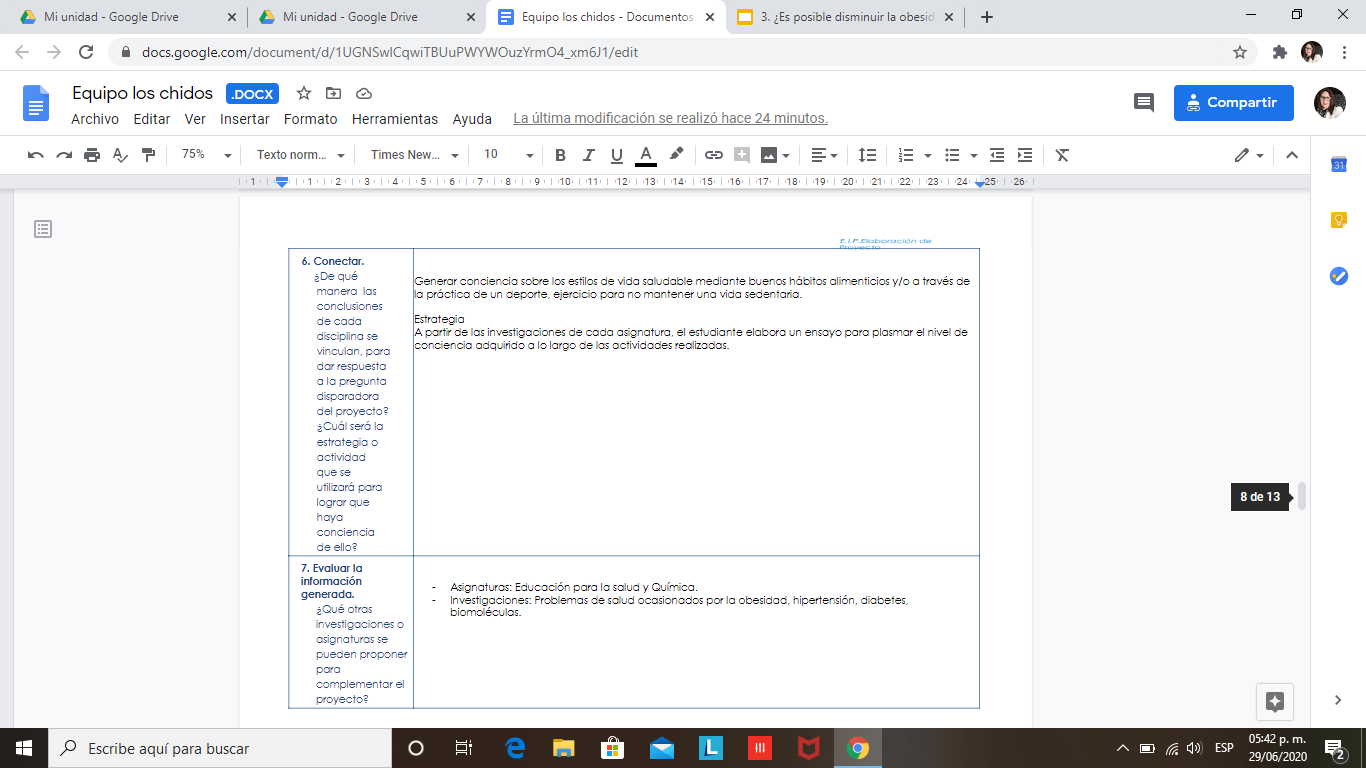 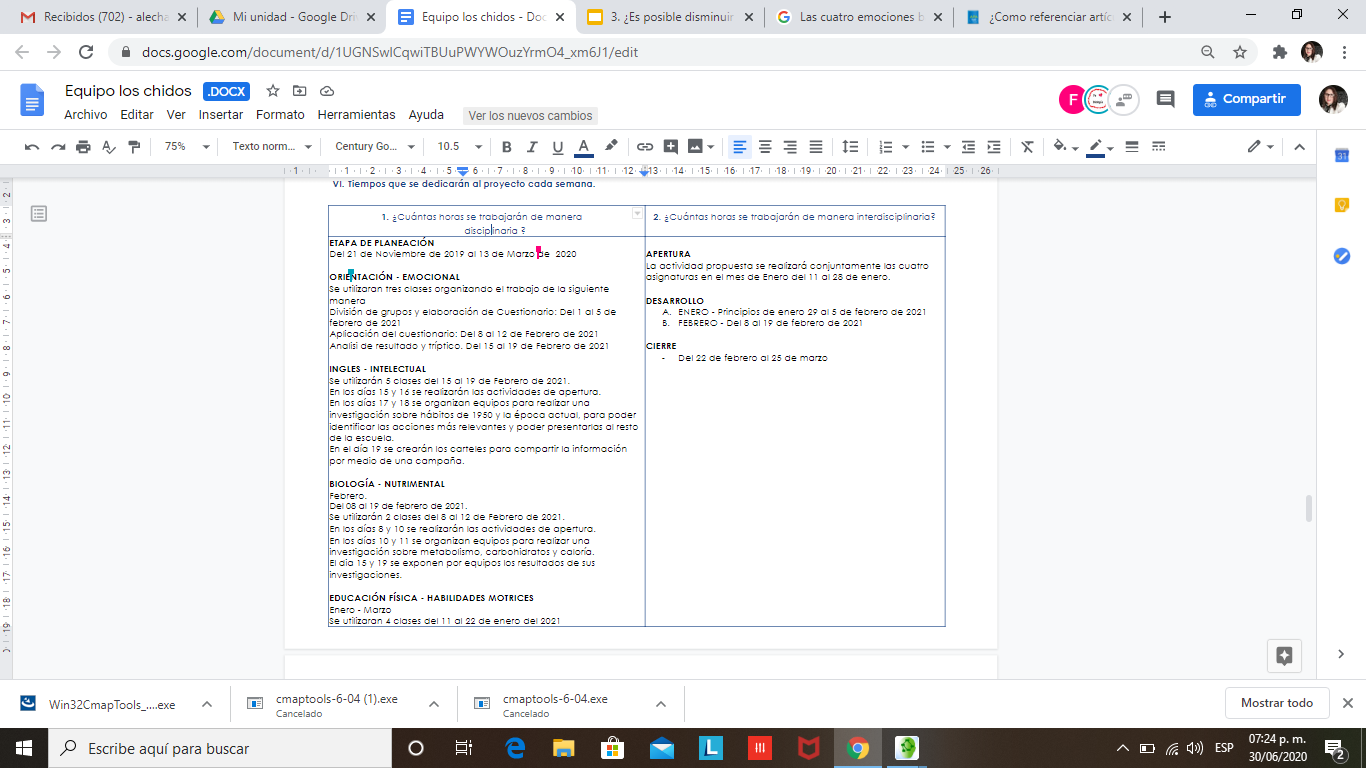 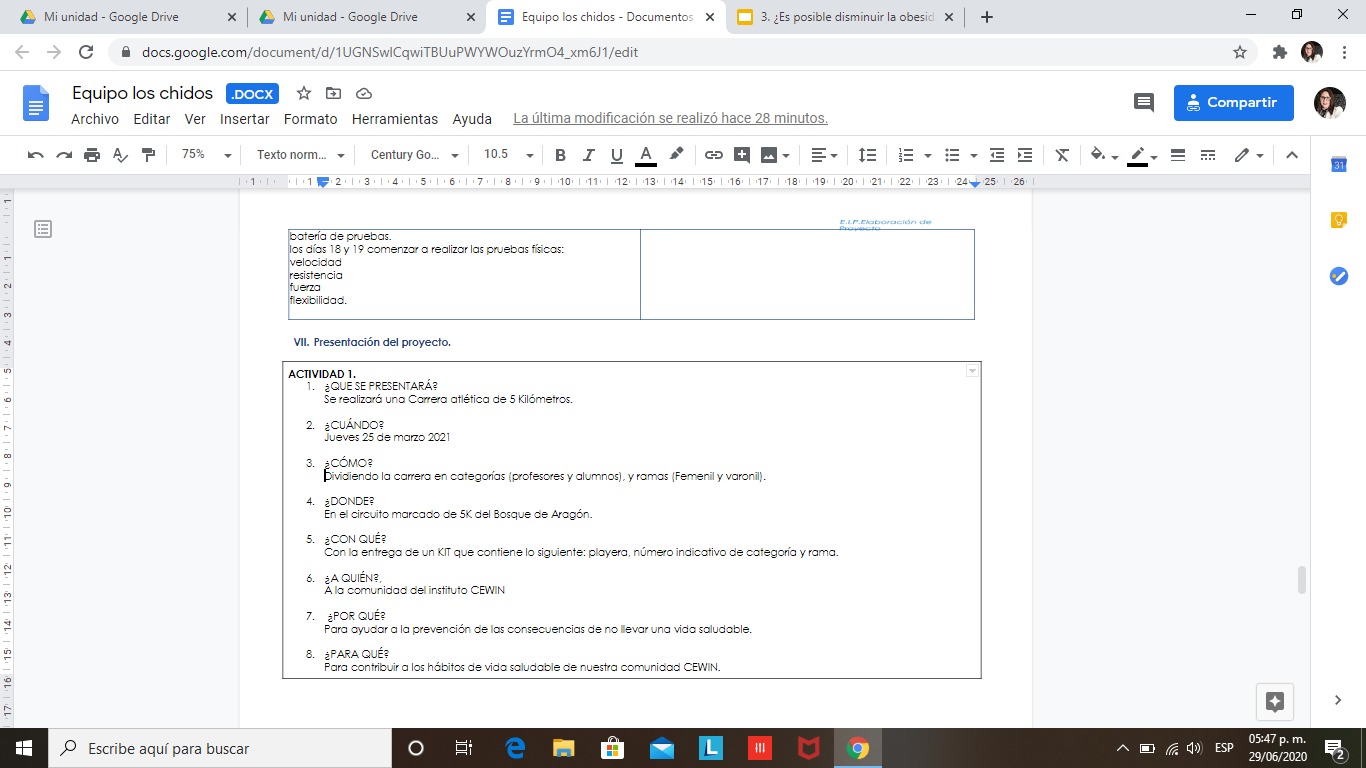 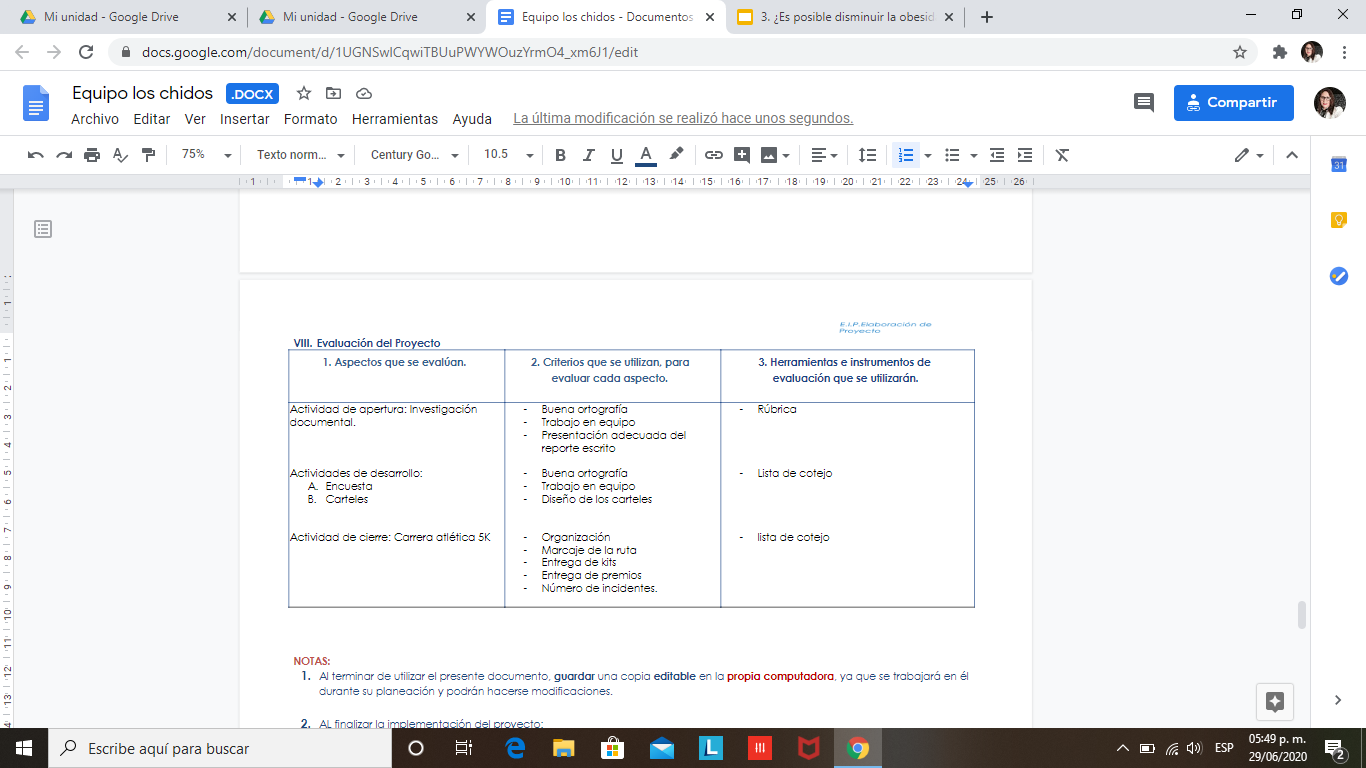 Producto final interdisciplinario
Para el cierre de la actividad se tiene contemplada una carrera de 5km, que, después de la preparación previa, pueda  crear conciencia en los alumnos sobre la importancia de la activación física respaldada por hábitos alimenticios y emocionales saludables, como uno de los medios que nos llevan a una vida equilibrada y una vida adulta con menos propensión a enfermedades crónicas
¿Qué se hará con el resultado?
Se pretende implementar como hábito bimestral o trimestral una carrera que vaya aumentando la distancia gradualmente, con un tiempo de preparación nutrimental y hábitos saludables de respaldo
Documentación de actividades y evidencias de enseñanza - aprendizaje
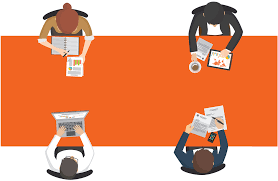 Actividad Interdisciplinaria de Apertura:
“ Investigación Documental”
Objetivo: Que el alumno investigue los conceptos de estilo de vida saludable, contenido calórico, práctica motriz, salud emocional, hábitos intelectuales, deporte y ejercicio, para que comprenda las implicaciones de estilo de vida saludable. Dicha investigación será presentada a través de un reporte de investigación, conforme a lo que establece la rúbrica. 


Grado: 502

Fechas: Del 11 al 29 de enero de 2021

Materias: Inglés, Biología, Orientación Educativa, Educación Física
Conceptos por asignatura
Biologia: Contenido Calorico
Orientación: Estilo de Vida saludable, Autoconcepto, Identidad Personal
Ingles: Health Lifestyle
Educación Física: Practica motriz, ejercicio y deporte

Fuentes

Cervantes, M. y M. Hernández. 2019. Biología General. 4ta., Edición. Grupo Editorial Patria. México. 462p.  
Díaz M,”Reseña de la profesión universitaria en el contexto de la modernización” de Teresa Pacheco Méndez y Angel Díaz Barriga, Tiempo de educar,Enero-Junio 2018. 
Onofre Santilla Jaqueline,Briseño Ramirez Josefina ORIENTACION EDUCATIVA V, Ed. Pearson,México, Primera Edición.México
Justificación
Partiendo del título de nuestro proyecto nuestra primera actividad de apertura al mismo está enmarcada en la parte de la investigación, con la intención de que nuestra población maneje los conceptos clave que se utilizaran en este y ello permita la realización de la actividad de desarrollo denominada encuesta y análisis de contexto.
Descripción de apertura
EVIDENCIAS EN IMAGEN

AQUÍ
Se realizará una primera reunión entre profesores encargados y el grupo para dividir el trabajo en cuatro secciones bajo la supervisión de los profesores quedando de la siguiente manera:
 
La sección A: se encargará de llevar a cabo la investigación de la mitad de los conceptos establecidos por materia.

La sección B: se encargará de llevar a cabo la investigación de los conceptos  restantes establecidos por materia.
Descripción de apertura
EVIDENCIAS EN IMAGEN

AQUÍ
La sección C: Se encargará de realizar el reporte escrito de investigación, apegándose a la rúbrica del mismo.

La sección D: Se encargará de realizar presentación de power point para exponerla a los profesores encargados

Los profesores mediante presentación de power point darán a conocer lo investigado a la comunidad estudiantil generando así la reflexión de los mismos.

MATERIALES: Rubrica, reporte escrito, PC, Presentación  power point y Salón Audiovisual,
Descripción de Desarrollo
EVIDENCIAS EN IMAGEN

AQUÍ
Se realizan juntas con sección A, B y C con los profesores encargados  para conocer el avance  y/o término de su tarea. 

En un espacio de 25 minutos mediante Presentación de Powerpoint la sección D dará a conocer lo investigado a los profesores. quienes a su vez harán las observaciones y aportaciones  al producto presentado por los compañeros, apegándose a la rúbrica del trabajo de investigación. 

Los alumnos involucrados en esta presentación se encargaran de realizar los ajustes correspondientes que los profesores les comentaron.


MATERIALES: Salon Audiovisual, Presentación de Power Point
Descripción de Cierre
Mediante la presentación de Powerpoint elaborada por los alumnos del equipo D presentarán a todo el grupo el resultado de lo investigado.

Con el fin, que de forma individual y por escrito los alumnos realicen un cuadro sinóptico general ploteado extraido de los mejores y se colocara en el salón, para considerer la investigación en el momento de realizar la encuesta de sondeo, que topícos o conceptos deben arrojar las evidencias sobre lo que se debe trabajar en le resto de las actividades discipinarias

MATERIALES: Presentación power point, hojas blancas para los cuadros sinópticos,  plotter con el cuadro finakl, plumas y colores
EVIDENCIAS EN IMAGEN

AQUÍ
Descripción de lo que se hará con los resultados.
Análisis de Resultados
Logros planeados, logros alcanzados 
y aspectos a mejorar
Toma de decisiones
Actividad Interdisciplinaria de desarrollo A:
“Encuesta para analizar estilos de vida saludables y no saludables”
Objetivo: 

Evaluar la calidad de vida de la comunidad educativa  través de una encuesta que permitirá analizar cómo se encuentra nuestra en: activación física, hábitos alimenticios, hábitos de control emocional y hábitos intelectuales y con los resultados tomar decisiones de la aplicación y adaptación de nuestra próximas aactividades. 

Grado: 502

Fechas: Del 29 de enero al 5 de febrero de 2021

Materias: Inglés, Biología, Orientación Educativa, Educación Física
Conceptos por asignatura
Biología: Contenido Calórico, hábitos alimenticios  y tabla nutrimental
Orientación: Habilidades emocionales, identidad y autoconocimiento
Ingles: Used to, didn’t use to.
Educación Física: Practica motriz, ejercicio y deporte

Fuentes

Alvira, F.. (2011). La encuesta: una perspectiva general metodólogica. España: Consejo Editorial de la Colección de Cuadernos Metodológicos.
Promoción y Educación para la Salud, (13 julio 2018),Habilidades para la vida, Recuperado por Habilidades para la Vida | Promoción y Educación para la Salud
Justificación
Con el fin de generar los datos necesarios para conocer la calidad de vida que tiene la población de quinto año, se considera necesario realizar una encuesta acerca de los hábitos y comportamientos identificando elementos medibles para distinguir los distintos tipos de elementos que puedan afectar o favorecer los estilos de vida saludables.
Descripción de apertura
El 29 de enero se realizará una reunión entre profesores encargados y el grupos para dividir el trabajo en tres equipos bajo la supervisión de los profesores quedando los roles de la siguiente manera:
 
Equipo 1- A: Se encargará de elaborar la encuesta.
Equipo 2- B: Se encargará de aplicar la encuesta.
Equipo 3- C: Se encargará de analizar y graficar resultados de encuesta

Esta reunión servirá para explicar a los alumnos en qué consiste cada uno de los roles de equipo y poder resolver dudas, además se les explicará la fecha en que se realizará la actividad.

Cada equipo contará con rúbrica para cada sección de trabajo. 

MATERIALES: Rubrica, Proyector, PC, Presentación de Power Point y Salón Audiovisual.
Descripción de Desarrollo
Se realizan juntas con sección A, B y C con los profesores encargados  para conocer el avance  y/o término de su tarea. 

En los días 30 y 31 de Enero el primer equipo se encargará de desarrollar las preguntas que comprenderán aspectos de vida físicos, emocionales e intelectuales además de hábitos alimenticios. Cada alumno de este equipo contribuirá con una pregunta que serán enviadas por correo a los profesores para que puedan ser revisadas. 

El segundo equipo se encargará de aplicar las encuestas por medio de un formulario en Google compartiendo el link con la población tanto estudiantil como de docentes, además de contabilizar las mismas. Esto se realiza el día 3 de Febrero.

MATERIALES: Salon Audiovisual, Presentación de Power Point
Descripción de Cierre
Los días 4 y 5 de Febrero el tercer equipo se encargará de tabular la información y realizar estadísticas. Se encargará de compartir los resultados con el resto de la comunidad escolar por medio de una red social que será decidida entre los profesores y alumnos involucrados.

Se entrega un trabajo de reflexión escrito por parte de cada equipo sobre los resultados que se obtuvieron a partir de la encuesta.

Estos datos servirán para el desarrollo y complementación de las siguientes actividades disciplinarias e interdisciplinarias, nos dará un panorama para saber que se puede mejorar al analizar los hábitos de vida de los alumnos.

Materiales: Red social, computadora, celulares.
Descripción de lo que se hará con los resultados.
Análisis de Resultados
Logros planeados, logros alcanzados 
y aspectos a mejorar
Toma de decisiones
Actividad Interdisciplinaria de desarrollo B: 
“Formulario o diario de hábitos de vida saludable”
Objetivo: Que el alumno y desarrolle aplique un programa sobre sus hábitos de sueño y estudio, alimentación, contención emocional, convivencia familiar, recreación, lecturas, ejercicio, a través de un registro diario durante una semana, para que con ello establezca un plan diario acorde a su edad y sus actividades cotidianas. 

Grado: 502

Fechas: Del 08 al 19 de febrero de 2021

Materias: Inglés, Biología, Orientación Educativa, Educación Física
Conceptos por asignatura
Biologia: Contenido Calórico hábitos de sueño y estudio, alimentación, contención emocional, convivencia familiar, recreación, lecturas y ejercicio. 
Orientación: Manejo de emociones
Ingles: Healthy lifestyles, food and drink, habits.
Educación Física: Practica motriz, ejercicio y deporte

Fuentes

Cervantes, M. y M. Hernández. 2019. Biología General. 4ta., Edición. Grupo Editorial Patria. México. 462p.  
Sanz Elena, 2019, Cómo Manejar las emociones de manera eficaz Recupoerado de: https://lamenteesmaravillosa.com/como-manejar-las-emociones-de-manera-eficaz/
Justificación
El consumo de calorías diarias debe ser conforme a la edad, el tipo de actividad física o intelectual que se realice, cuando esto no ocurre, pueden ocurrir trastornos metabólicos que llevan a un incremento de peso. Por ello, es importante implementar un programa, a través de un registro diario que lleve a una mejora de la calidad de vida de nuestra comunidad escolar.
Descripción de apertura
En esta fase los estudiantes del grupo de quinto, elaboran un programa recomiende y/o sugerencias actividades diarias de cómo debe ser su consumo de calorías diarias, hábitos de sueño y estudio, alimentación, contención emocional, convivencia familiar, recreación, lecturas, ejercicio. 

Se establecen equipos de trabajo para distribución de la actividad, durante las siguientes fases, los cuales quedan de la siguiente manera:

Equipo A: Se encargará de elaborar un tríptico con el programa de actividades. 
Equipo B: Se encargará de distribuir el tríptico entre la comunidad de la institución, así como de subirlo a las redes sociales la tabla o formulario, bien podrán usar alguna red social para ello.
Equipo C: Se encargará de recopilar la información después de una semana de prueba.

Cada equipo contará con rúbrica para cada sección de trabajo. 

MATERIALES: Rubrica, Proyector, PC, Presentación de Power Point.
Descripción de Desarrollo
Se realizan juntas con sección A, B y C con los profesores encargados  para conocer el avance  y/o término de su tarea. 

El equipo B distribuye el tríptico y a través de redes sociales con recomendaciones y/o sugerencias sobre consumo calorías diarias, hábitos de sueño y estudio, alimentación, contención emocional, convivencia familiar, recreación, lecturas, ejercicio.

El equipo C se encargará de elaborar y de aplicar el formulario de Google, para conocer el impacto del su programa, además de contabilizar las mismas. 

MATERIALES: Salon Audiovisual, Presentación de Power Point.
Descripción de Cierre
Mediante carteles, y una rúbrica proporcionada por el equipo de profesores, los estudiantes exponen y evaluando lo que implica llevar un estilo de vida saludable, a considerando los resultados de su diario, actividad B y las encuestas de la actividad A; la comunidad escolar; mismos que se elaborarán un plan de acción y sugerencias para proponer una vida saludable. Mismo que se vera reflejado en la actividades individuales.
Descripción de lo que se hará con los resultados.
Análisis de Resultados
Logros planeados, logros alcanzados 
y aspectos a mejorar
Toma de decisiones
Actividad disciplinaria : Educación Física.
“Batería de Pruebas: fuerza, flexibilidad, resistencia,velocidad”
Objetivo: Que el alumno pueda tener un diagnóstico sobre su condición física y crear conciencia para poder llevar a cabo un plan de activación física de acuerdo a sus posibilidades y lograr una mejora. 

Grado: 502

Fechas: MARZO del 2021

Materias: Educación Física
CONCEPTOS DE ASIGNATURA: Habilidades motrices básicas: Flexibilidad, Fuerza, velocidad y resistencia.
FUENTES: 
Vasconcelos Raposo, A. (2005). Planificación y Organización del entrenamiento deportivo. Madrid, España: Paidotribo. 
Peral García C. (2009). Fundamentos Teóricos de las capacidades físicas. Madrid, España: Visión Libros. 
Martínez López E. (2002). Pruebas de aptitud física. Barcelona, España: Paidotribo 
Ortiz Rodríguez R. (2004). Tenis: potencia, velocidad y movilidad. Madrid, España: INDE. 
NSCA National Strength And Conditioning Association. (2007). Principios de entrenamiento de la fuerza y acondicionamiento físico: Madrid, España: Panamericana 
Kraemer W. J. & Häkkinen K. (2006). Entrenamiento de la fuerza Entrenamiento de la fuerza. Barcelona, España: Hispano Europea. 
 Brown L. E., National Strengh & Conditioning Association. (2007). Entrenamiento de la fuerza. Madrid, España: Panamericana. 
Shephard R.J. & Astrand P.O. (2007). La resistencia en el deporte. Barcelona, España: Paidotribo.
Justificación

Verificar el nivel de preparación en acondicionamiento físico de los alumnos para el desarrollo de pruebas físicas  y así poder tener una mejora en su acondicionamiento físico y con ello una vida saludable.
Descripción de Apertura
- Inicialmente se formarán equipos para realizar cada una de las pruebas físicas diseñadas, se les asignará una a cada uno y ellos mismos podrán implementarlas.

- Durante la sesión de Educación Física se les proporcionará el formato donde deben anotar sus resultados de la prueba. Ejemplo:

“BATERÍA DE PRUEBAS”
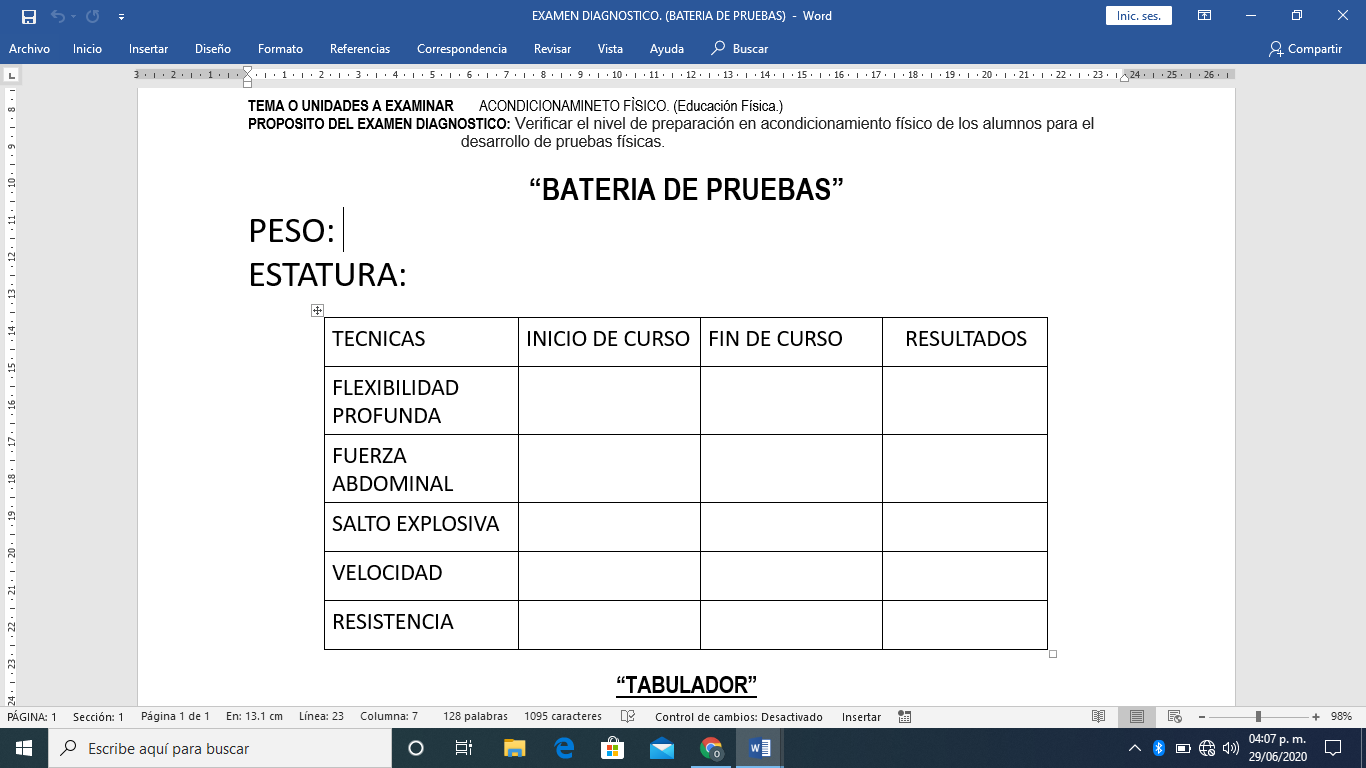 Descripción de desarrollo
Los alumnos deberán realizar cada prueba fÍsica descrita contabilizando los datos obtenidos en su ejecución mediante el registro en la tabla que se les asignó en la apertura y, por consiguiente, poder identificar los avances obtenidos mediante su aplicación y desarrollo.
Descripción de cierre
Al finalizar el tiempo establecido, se aplicará nuevamente la batería de trabajo inicial para poder realizar una comparación y medir el nivel de avance que se ha tenido al momento.

Los criterios de evaluación se regularán de acuerdo al siguiente tabulador:
Descripción de lo que se hará con los resultados.
Análisis de Resultados
Logros planeados, logros alcanzados 
y aspectos a mejorar
Toma de decisiones
Actividad disciplinaria: Orientación
“Reconociendo mis emociones”
Objetivo: Que el alumno reflexione mediante la ejecución de una sensibilización el manejo de sus emociones con respecto a su estilo de vida antes y después de las actividades interdisciplinarias ya realizadas.

Grado: 502

Fecha: Del 1 al 19 de febrero

Materia: Orientación Educativa
Conceptos de Asignatura
Emociones, Autoconcepto, Empatia, Habilidades, Personalidad.

Fuentes
Antony Marcelo,Zernet Jorge,(2014) Las cuatro emociones básicas, México, Editorial Herder,

Marcusschamer Eva y Harispuru Hilda, (2013, 4. Ed.) Orientación Vocacional, México, ED. Mc. Graw-Hill
Justificación
En la materia de Orientación se pretende que mediante la técnica de sensibilización el alumno identifique y reflexione  lo que tiene que modificar en cuanto al manejo de sus emociones  para que llegue a tener un estilo de vida saludable y esto genere en él un autoconcepto óptimo. Quedará plasmado en un tríptico.
Descripción de Apertura
Durante la clase de orientación se procederá a la división del grupo en dos equipos con la intención de cambiarlos del salón para dar continuidad de manera más óptima y lograr el objetivo.
 Con la previa supervisión y guía del profesor se realiza técnica de relajación de 10 minutos, la cual será aplicada por el jefe y subjefe  de grupo, esta es un recurso para  la sensibilización del mismo.

MATERIALES: Grabadora,Audio de relajación, dos salones .
Descripción de desarrollo
En ambas secciones y ya con  el ambiente favorable se realizará de manera individual y escrita una comparación de las emociones experimentadas antes y después de las actividades de este proyecto. 
Se conjunta al grupo nuevamente y en plenaria y con la guia del profesor se expresaran dichas emociones, identificando como poder incluirlas en un estilo de vida saludable.

MATERIALES: Hojas Blancas, Colores,Dos salones
Descripción de Cierre
Lo identificado quedará plasmado de manera individual en  la realización de un tríptico. el cual también traerá técnicas para dar un manejo óptimo.
Con lo que los alumnos establecerán lo que debe modificar para llegar a tener un estilo de vida saludable y este tenga impacto positivo en su autoconcepto.

MATERIALES: Tríptico
Descripción de lo que se hará con los resultados.
Análisis de Resultados
Logros planeados, logros alcanzados 
y aspectos a mejorar
Toma de decisiones
Actividad disciplinaria: Inglés
“Campaña por un mejor estilo de vida”
Objetivo: Generar una campaña de sensibilización en la comunidad estudiantil, por medio de una investigación y comparación de hábitos de vida actuales y de la decada de 1950’s para sensibilizar a los alumnos en materia de tener una mejor calidad de vida.

Grado: 502

Fecha: Del 15 al 19 de febrero

Materia: Inglés
Conceptos de  asignatura
Healthy and unhealthy lifestyles.
Health.
Culture

Fuentes
Doff, A., Thaine, C., Puchta, H., Stranks, J., Lewis, P., & Burton, G. (2015). Cambridge English Empower Pre-intermediate Student's Book with Online Assessment. Cambridge, United Kingdom: Cambridge University Press.

Reading Through History. (2019, June 7). History Brief: Daily Life and Popular Culture in the 1950s (Archivo de video). Recuperado de https://www.youtube.com/watch?v=DFfaxktY-48
Justificación
El motivo de esta actividad es que el alumno reflexione al comparar los hábitos de vida que había en el pasado y los que hay en la actualidad, identificando cuales traen beneficios y detrimentos a la salud. Esto servirá para generar una campaña en la escuela para compartir con los alumnos esta información y generar un conocimiento sobre cómo tener una mejor calidad de vida.
Descripción de Apertura
En el primer día se mostrarán fotos de los años 50’s a los alumnos y se les pedirá que en pares discutan sobre cómo era la moda en aquel entonces y las actividades que realizan. Compartirán sus ideas con el grupo.
Los alumnos leerán el artículo “1950’s and Today”, contestarán un cuestionario y compartirán sus ideas sobre sí las personas tenían una vida más saludable en los 50’s discutiendo porque sí o porque no.
Descripción de Apertura
En el segundo día se identificarán los verbos más importantes de la lectura para organizarlos en una serie de oraciones de acuerdo al contexto de las mismas.
Se crearán 2 equipos donde el primer equipo realizará una investigación sobre qué hábitos son más comunes en México y si los mexicanos gozan de mejor salud explicando pros y contras. 
El segundo equipo investigará sobre cuáles hábitos eran los más comunes durante la década de los 50´s en Estados Unidos y explicarán si la gente gozaba de mejor salud explicando ventajas y desventajas. 

Material: Computadora, proyector.
Descripción de Desarrollo
-En el tercer y cuarto día se revisará el trabajo que los alumnos realizaron intercambiando integrantes de equipos; buscando diferencias y similitudes entre sus ideas, para decidir cuáles son las más relevantes 

-De manera conjunta escogen las mejores ideas en categorías por medio de un cuadro comparativo en el salón (alimentación, ejercicio, salud, costumbres) de las dos épocas para poder compararlas y que tengan una mayor relevancia en su vida.

Material: Computadora, proyector, marcadores, pizarrón.
Descripción de Cierre
-En el quinto día los alumnos crearán una serie de carteles para poder compartir esta información con el resto de la escuela en una campaña.

-También se creará un grupo de Facebook para poder compartir esta información de manera digital.

Material: cartulinas, plumones, celulares.
Descripción de lo que se hará con los resultados.
Análisis de Resultados
Logros planeados, logros alcanzados 
y aspectos a mejorar
Toma de decisiones
Actividad disciplinaria:
“Conociendo mi consumo diario de calorías”
Objetivo: Que el alumno reflexione sobre su consumo de calorías, para conocer si excede o no la dosis diaria recomendada, a través de un registro diario por una semana. 

Grado:  502

Fecha: Del 1 al 19 de febrero

Materia: Biología
Conceptos de Asignatura

Carbohidratos, azúcares, calorías, tabla nutrimental, alimentación balanceada, salud, enfermedad, herencia y carga genética

Fuentes

Audesirk, T., G. Audesirk y G. Byers. 2008. Biología: la vida en la tierra. 8va. Edición, México, Prentice Hall Pearson. 924p. 

Cervantes, M. y M. Hernández. 2019. Biología General. 4ta., Edición. Grupo Editorial Patria. México. 462p.  

Valdivia, B. P. Granillo y Ma. Villareal. 2011. Biología General: los sistemas vivientes. Grupo Editorial Patria. México, 474p.
Justificación
La Organización mundial de la Salud (OMS), recomienda un consumo diario de 2000 calorías por persona. Cuando esto no ocurre, puede desencadenar en falta de peso u obesidad. Pero también, puede deberse y variar de persona a persona, dependiendo del metabolismo, su actividad física diaria y sus hábitos alimenticios. Ante ello, es importante que el estudiante registre, analice y reflexione sobre su consumo de calorías diaria para poder decidir sobre adoptar un estilo de vida mas saludable.
Descripción de Apertura
Los estudiantes investigan conceptos de carbohidratos, azúcares y calorías. 
Los estudiantes clasifican y elaboran un mapa conceptual y mental  los carbohidratos, definen calorías y explican ejemplos.

Materiales: papel bond.
Descripción de Desarrollo
Los estudiantes llevan envoltorios que tengan tabla nutrimental.
Cada estudiante elabora una dieta con alimentos o porciones que sea alrededor de 2000 calorías. 
Elaboran una tabla para registrar durante una semana su consumo diario de calorías.
Descripción de Cierre
Se reúnen por equipos de tres a cuatro personas. 
Discuten y comparan su tabla de consumo de calorías. 
Presentan una exposición de su consumo de calorías diaria, ejemplificando con un alimento o desayuno balanceado.
Descripción de lo que se hará con los resultados.
Análisis de Resultados
Logros planeados, logros alcanzados 
y aspectos a mejorar
Toma de decisiones
Actividad Interdisciplinaria de Cierre:
“Carrera por la salud, 5k”
Objetivo:  Concientizar a los alumnos acerca de la importancia del cuidado de nuestra salud al implementar los conocimientos adquiridos en la planeación y diseño de dicho proyecto.


Grado: 502

Fechas: Jueves 25 de marzo

Materias: Inglés, Biología, Orientación Educativa, Educación Física
Conceptos por asignatura
Biologia: Contenido Calorico
Orientación: Identidad Personal
Ingles: Estilo de vida
Educación Física: Practica motriz, ejercicio y deporte
Fuentes
A.A.V.V. (1992): Ejercicio físico para mejorar la salud. Pirámide, Madrid.
Encuesta Nacional de Salud 1997. Ministerio de Sanidad y Consumo. http://www.msc.es
GARCÍA FERRANDO, M. (1991). Los españoles y el deporte (1980-1990). Un análisis sociológico. Ministerio de Educación y Ciencia, Madrid.
SÁNCHEZ BAÑUELOS F. (1996). La actividad física orientada hacia la salud. Biblioteca Nueva, Madrid
Cervantes, M. y M. Hernández. 2019. Biología General. 4ta., Edición. Grupo Editorial Patria. México. 462p.  
Onofre Santilla Jaqueline,Briseño Ramirez Josefina ORIENTACION EDUCATIVA V, Ed. Pearson,México, Primera Edición.México
Justificación
En las últimas tres décadas se le ha concedido una mayor importancia a la promoción de estilos saludables de vida mediante, por ejemplo, la práctica regular de actividades físicas y/o deportivas que generan como efecto gran cantidad de beneficios físicos, psicológicos y fisiológicos a las personas, en contraposición a una vida sedentaria, la que podría ser más atractiva; sin embargo, de no realizarse,  tendría como consecuencia graves problemas de salud; esto es, en cierta forma, un medio de promoción de salud física y mental para la población estudiantil en general, pues puede generar directa e indirectamente, un estilo de vida saludable en las personas.
Descripción de apertura
PREVIO DE LA CARRERA:

Docentes: Integrará 3 equipos de trabajo y, a su vez, les asignará un momento (inicio, desarrollo o cierre) del que se harán responsables, en cuanto a la previsión del material, organización y tiempos.

Alumnos (Equipo 1):

1- Por equipo, medirán y certificarán el circuito: Bosque de Aragon.

2- En cuanto a las inscripciones: desarrollarán por qué medio se podrán inscribir los participantes y  el formulario de inscripción necesario para que lo hagan.

3- Kits: Prepararán y organizarán cómo será su entrega (lugar, hora, procedimiento, etc.), preparar los números de los competidores, así como los productos que irán en el kit.

4- Elaborarán el material gráfico adecuado para la difusión de la carrera.
Descripción de Desarrollo
Alumnos (Equipo 2): Previo a la carrera, los integrantes del equipo 2: 

1- Alistan los recursos para el circuito: arcos, vallas, stands, bolsas de residuos, etc.

2- Preparan los equipos de sonido necesarios para la actividad.

3- Planean y ajustan la ubicación, armado y abastecimiento de los puestos de hidratación.

4- Colocan las señalizaciones necesarias para el circuito y los alrededores del predio en cuestión.

5- Asignan un espacio adecuado para el guardarropa, así como  quiénes serán los colaboradores, staff y voluntarios.

6- Arman el escenario y podio, y distribuyen el espacio para tribunas y puestos de aliento. 

7. Se encargarán del equipo médico y ambulancias.
Descripción de Cierre
MOMENTO DE LA CARRERA 5K:

Alumnos (Equipo 3)

1- Recibirán a  los competidores dándoles una bienvenida.

2- El equipo de cronometraje registrará los tiempos de los participantes.

3- Se asignarán los jueces para cualquier aclaración.

4- Designan al personal para postear en redes sociales. 

5- Al finalizar la carrera se realizará la premiación a los primeros 3 lugares de cada categoría, mencionando los tiempos de cada uno.

7- Se dan a conocer los tiempos y resultados de cada participante, por medio de la red social establecida.

9- Posterior a la premiación, se realizarán encuestas de satisfacción a participantes, y se hará un registro de resultados y comentarios.
Descripción de lo que se hará con los resultados.
Análisis de Resultados
Logros planeados, logros alcanzados 
y aspectos a mejorar
Toma de decisiones
Evaluación,Autoevaluación, Coevaluación del proyecto por parte de alumnos, maestros, autoridades/entrevistas video grabadas o escritas.
Lista de cambios realizados a la estructura del proyecto